Vybrané otázky trestního řízení Trestní právo a výkon veřejné správy30. 3. 2012prof. JUDr. Jaroslav Fenyk, Ph.D., DSc.
Jaroslav Fenyk
Struktura prezentace:
Část 1. Obecné výklady
Část 2. Stádia trestního řízení
Část 3. Evropské aspekty trestního práva hmotného a procesního
Jaroslav Fenyk
2
Část 1.
Obecné výklady
Jaroslav Fenyk
3
Historické typy trestního procesu
vznik a vývoj inkvizičního trestního řízení
angloamerické trestní řízení
vývoj trestního procesu v českých zemích
současný český trestní proces
Jaroslav Fenyk
4
Pojem, druhy a funkce trestního práva procesního a trestního řízení
vztah trestního zákona a trestního řádu
předmět a účel trestního řízení
zákon č. 218/2003 Sb., o odpovědnosti mládeže za protiprávní činy a o soudnictví ve věcech mládeže 
Zákon č. 418/2011 Sb., o trestní odpovědnosti právnických osob a řízení proti nim – speciální úprava řízení
Jaroslav Fenyk
5
Prameny trestního práva procesního
Zákon o trestním řízení soudním (trestní řád) (č. 141/1961 Sb., ve znění p.p.) - POZOR na novelu č. 459/2011 Sb. s účinností od 1. 1. 2012
Trestní zákoník (zák. č. 40/2009 Sb., ve znění p. p.)
Zákon o odpovědnosti mládeže za protiprávní činy a o soudnictví ve věcech mládeže (č. 218/2003 Sb., ve znění p.p.)
Zákon o trestní odpovědnosti právnických osob a řízení proti nim (zákon č. 418/2011 Sb., ve znění pozdějších předpisů)
Zákon o státním zastupitelství (č. 283/1993 Sb., ve znění p.p.)
Zákon o soudech a soudcích (č. 6/2002 Sb., ve znění p.p.)
Zákon o Policii České republiky (č. 273/2008 Sb., ve znění p.p.)
Zákon o advokacii (č. 85/1996 Sb., ve znění p. p.)
Zákon o výkonu trestu odnětí svobody (č. 169/1999 Sb., ve znění p.p.)
Zákon o výkonu vazby (č. 293/1993 Sb., ve znění p.p.)
Jaroslav Fenyk
6
Zákon o znalcích a tlumočnících (č. 36/1967 Sb., ve znění p.p.)
Zákon o Ústavním soudu (č. 182/1993 Sb., ve znění p.p.)
Zákon o Probační a mediační službě (č. 257/2000 Sb., ve znění p.p.)
Zákon o zvláštní ochraně svědka a dalších osob v souvislosti s trestním řízením (č. 137/2001 Sb., ve znění p.p.)
Zákon o výkonu zajištění majetku a věcí v trestním řízení (č. 279/2003 Sb., ve znění p.p.), atd.
Jaroslav Fenyk
7
Struktura českého trestního řádu
§ 1 - 156 – Společná ustanovení
§ 157 – 179h – Přípravné řízení
§ 180 – 365 – Řízení před soudem
§ 366 – 460zp – Některé úkony souvisící s trestním řízením
§ 461 – 471 – Přechodná a závěrečná ustanovení
Jaroslav Fenyk
8
§ 1 - § 156 - Společná ustanovení
Hlava 1 – Obecná ustanovení
Hlava 2 – Soud a osoby na řízení zúčastněné
Hlava 3 – Obecná ustanovení o úkonech trestního řízení 
Hlava 4 – Zajištění osob, věcí a jiných majetkových hodnot
Hlava 5 – Dokazování
Hlava 6 – Rozhodnutí 
Hlava 7 – Stížnost a řízení o ní 
Hlava 8 – Náklady trestního řízení
Jaroslav Fenyk
9
§ 157 - § 179h - Přípravné řízení
Hlava 9 – Postup před zahájením trestního stíhání
Hlava 10 – Zahájení trestního stíhání, další postup v něm a zkrácené přípravné řízení
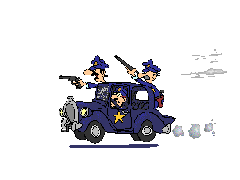 Jaroslav Fenyk
10
§ 180 - § 365 - Řízení před soudem
Hlava 11 – Základní ustanovení
Hlava 12 – Předběžné projednání obžaloby
Hlava 13 – Hlavní líčení
Hlava 14 – Veřejné zasedání
Hlava 15 – Neveřejné zasedání
Hlava 16 – Odvolání a řízení o něm
Hlava 17 – Dovolání
Hlava 18 – Stížnost pro porušení zákona a řízení o ní
Hlava 19 – Obnova řízení
Hlava 20 – Zvláštní způsoby řízení
Hlava 21 – Vykonávací řízení
Hlava 22 – Zahlazení odsouzení
Jaroslav Fenyk
11
§ 366 - § 460zp - Některé úkony související s trestním řízením
Hlava 23 – Udělení milosti a použití amnestie
Hlava 25 – Právní styk s cizinou
§ 461 - § 471 - Přechodná a závěrečná ustanovení
Jaroslav Fenyk
12
Část 2.
Stádia trestního řízení
Jaroslav Fenyk
13
Trestní řád rozeznává následující stádia:
Přípravné řízení
Předběžné projednání obžaloby
Hlavní líčení
Opravné řízení
Vykonávací řízení
Jaroslav Fenyk
14
Jaroslav Fenyk
15
Část 2.1
Přípravné řízení trestní
Jaroslav Fenyk
16
Orgány přípravného řízení:
policejní orgán
státní zástupce
soud (resp. soudce)

Formy přípravného řízení:
postup před zahájením trestního stíhání (§ 158 - § 159b)
vyšetřování (§ 160 - § 175)
zkrácené přípravné řízení (§ 179a - § 179f)

Dokazování v přípravném řízení
Obžaloba a návrh na potrestání
Jaroslav Fenyk
17
Postup před zahájením trestního stíhání
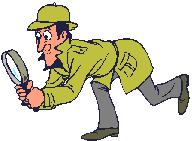 Počátek provádění úkonů trestního řízení:
sepsání úředního záznamu o zahájení úkonu
neodkladné nebo neopakovatelné úkony
Policejní orgán je oprávněn:
vyžadovat vysvětlení od fyzických a právnických osob a státních orgánů,
vyžadovat odborné vyjádření od příslušných orgánů, a je-li toho pro posouzení věci třeba, též znalecké posudky,
obstarávat potřebné podklady, zejména spisy a jiné písemné materiály, 
provádět ohledání věci a místa činu,
Jaroslav Fenyk
18
vyžadovat, za podmínek uvedených v § 114, provedení zkoušky krve nebo jiného podobného úkonu, včetně odběru potřebného biologického materiálu, 
pořizovat zvukové a obrazové záznamy osob, snímat daktyloskopické otisky, provádět osobou téhož pohlaví nebo lékařem prohlídku těla nebo ke zjištění a zachycení stop nebo následků činu,
za podmínek stanovených v § 76 zadržet podezřelou osobu, 
za podmínek stanovených v § 78 - § 81 činit rozhodnutí a opatření v těchto ustanoveních naznačená,
způsobem uvedeným v hlavě čtvrté provádět neodkladné nebo neopakovatelné úkony, pokud podle tohoto zákona jejich provedení nepatří do výlučné pravomoci jiného orgánu činného v trestním řízení.
Jaroslav Fenyk
19
Podání vysvětlení:
osoba podávající vysvětlení může být podezřelým nebo nikoli
právo na právní pomoc advokáta
vysvětlení a neodkladný a neopakovatelný úkon (úloha soudce)
Jaroslav Fenyk
20
Skončení prověřování
Zákon stanoví lhůty (2, 3, 6 měsíců)

odložení nebo jiné vyřízení věci (§ 159a)
dočasné odložení trestního stíhání (§ 159b)
zahájení trestního stíhání (§ 160)
Jaroslav Fenyk
21
Vyšetřování
Vyšetřovací orgány:
policejní orgán
státní zástupce

Stíhání se souhlasem poškozeného:
taxativní výčet trestných činů
kontroverzní ustanovení s důsledky pro trestní řízení
Jaroslav Fenyk
22
Průběh vyšetřování
usnesení o zahájení trestního stíhání
účast obviněného a obhájce ve vyšetřování
skončení vyšetřování a prostudování spisů, návrhy 
lhůty ke skončení vyšetřování (2, 3 měsíce)
vyšetřování trestných činů, o nichž koná v řízení v prvním stupni krajský soud (§ 168 - § 170)
dozor státního zástupce (§ 174)
Jaroslav Fenyk
23
Zkrácené přípravné řízení (§ 179a - § 179h)
Podmínky zkráceného řízení:
příslušnost okresního soudu
horní hranice trestu odnětí svobody nejvíce 3 roky
podezřelý přistižen při činu nebo bezprostředně po něm
jinak by bylo zahájeno trestní stíhání, věc je skutkově jednoduchá
práva podezřelého
lhůty pro skončení nelze překračovat
Jaroslav Fenyk
24
Rozhodnutí v přípravném řízení
Postup před zahájením trestního stíhání:

odložení nebo jiné vyřízení věci (§ 159a):
nejde o podezření ze spáchání trestného činu,
trestní stíhání je nepřípustné,
trestní stíhání je neúčelné,
není znám pachatel,
(nabývá právní moci, ale nečiní překážku rei iudicatae)
dočasné odložení trestního stíhání (§ 159b)
zahájení trestního stíhání (§ 160)
Jaroslav Fenyk
25
Vyšetřování:

postoupení věci jinému orgánu (§ 171)
zastavení trestního stíhání (§ 172)
přerušení trestního stíhání (§ 173)
podmíněné zastavení trestního stíhání (§ 307)
narovnání (§ 308)

přezkum usnesení o zastavení trestního stíhání a o postoupení věci Nejvyšším státním zastupitelstvím (§ 173a, § 174a)

podání obžaloby (§ 176)
Jaroslav Fenyk
26
Zkrácené přípravné řízení:

podání návrhu na potrestání
zahájení trestního stíhání
podmíněné odložení podání návrhu na potrestání – nová právní úprava
Jaroslav Fenyk
27
Část 2.2
Řízení před soudem prvního stupně
Jaroslav Fenyk
28
Předběžné projednání obžaloby
Postup předsedy senátu po podání obžaloby:
nařízení hlavního líčení
nařízení předběžného projednání obžaloby

Účel:
účelem předběžného projednání obžaloby je prověřit, zda přípravné řízení bylo provedeno v souladu se zákonem a zda jeho výsledky odůvodňují postavení obviněného před soud
Jaroslav Fenyk
29
Hlavní líčení
Nejdůležitější a nejvýznamnější část trestního řízení:
rozhodnutí o vině
rozhodnutí o trestu
jiné rozhodnutí

Příprava hlavního líčení:
úkony před doručením obžaloby
doručení obžaloby
zajištění úspěšného provedení hlavního líčení
nařízení hlavního líčení
jiné opatření (zastavení trestního stíhání, podmíněné zastavení trestního stíhání, narovnání, přerušení trestního stíhání)
Jaroslav Fenyk
30
Charakteristika hlavního líčení:
plné uplatnění základních zásad trestního řízení (veřejnost, bezprostřednost, ústnost, atd.)
rozhodující úloha soudu
rozdělení úlohy soudu mezi senát a předsedu senátu
řízení se koná jen o skutku, pro který bylo zahájeno trestní stíhání a podána obžaloba,
přesně specifikovaná účast osob v hlavním líčení:
soud
zapisovatel
státní zástupce
obžalovaný
obhájce
poškozený
další osoby
Jaroslav Fenyk
31
Průběh hlavního líčení
Počátek hlavního líčení:
sdělení věci, která bude projednávána, 
zjištění přítomnosti osob,
přednesení obžaloby,
práva poškozeného

Dokazování:
okruh dokazovaných otázek
pořadí provádění důkazů
způsob provádění důkazů:
aktivní součinnost stran,
uplatnění zásad ústnosti a bezprostřednosti,
zvláštní povaha výslechu u hlavního líčení
skončení dokazování
Jaroslav Fenyk
32
Závěr hlavního líčení:
závěrečné řeči státního zástupce a ostatních osob,
právo posledního slova obžalovaného. 

Rozhodnutí v hlavním líčení:
podklad pro rozhodnutí
rozsudek
zastavení trestního stíhání
podmíněné zastavení trestního stíhání
schválení narovnání
přerušení trestního stíhání
postoupení věci
Jaroslav Fenyk
33
Přezkoumávání rozhodnutí v opravném řízení
Podstata a účel opravného řízení:
vady skutkové (error in facto)
vady právní (error in iure)
vady procesního postupu (error in procedendo)
Jaroslav Fenyk
34
Opravné prostředky
Řádné:
stížnost (§ 141 a násl.)
odvolání (§ 245 a násl.)
odpor (§ 314g a násl.)
Mimořádné:
dovolání (§ 265a a násl.)
stížnost pro porušení zákona (§ 266 a násl.)
obnova řízení (§ 277 a násl.)
Jaroslav Fenyk
35
Část 3.
Evropské aspekty trestního práva hmotného a procesního
Jaroslav Fenyk
36
Smlouva o fungování EU
kap. 4 - justiční spolupráce v trestních věcech

čl. 82
zásada vzájemného uznávání rozsudků a soudních rozhodnutí 
sbližování právních předpisů členských států
minimální pravidla (formou směrnic) týkající se:
vzájemné přípustnosti důkazů mezi členskými státy; 
práv osob v trestním řízení;
práv obětí trestných činů;
dalších zvláštních aspektů trestního řízení.
Jaroslav Fenyk
37
Smlouva o fungování EU
čl. 83
minimální pravidla týkající se vymezení trestných činů a sankcí v oblastech mimořádně závažné trestné činnosti s přeshraničním rozměrem z důvodu povahy nebo dopadu těchto trestných činů nebo kvůli zvláštní potřebě potírat ji na společném základě
oblasti trestné činnosti: 
terorismus, 
obchod s lidmi a sexuální vykořisťování žen a dětí, 
nedovolený obchod s drogami, 
nedovolený obchod se zbraněmi, 
praní peněz, 
korupce, 
padělání platebních prostředků, 
trestná činnost v oblasti výpočetní techniky a organizovaná trestná činnost.
Jaroslav Fenyk
38
EUROJUST
podporuje a posiluje koordinaci a spolupráci mezi vnitrostátními orgány pověřenými vyšetřováním a stíháním závažné trestné činnosti, která se dotýká dvou nebo více členských států nebo která vyžaduje stíhání na společném základě, a to na základě operací vedených a informací poskytovaných orgány členských států a Europolem
sídlo v Haagu

Úřad evropského veřejného žalobce
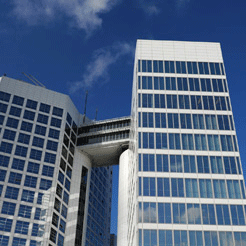 Jaroslav Fenyk
39
Mezinárodní justiční spolupráce
Podstata MJS
Státní suverenita jako omezující faktor
Mezinárodní smlouvy, obyčeje a vnitrostátní úprava

Základní instituty mezinárodní justiční spolupráce
Mezinárodní justiční spolupráce v užším slova smyslu
Mezinárodní justiční spolupráce v širším slova smyslu

Právní prameny mezinárodní justiční spolupráce
Mezinárodní smlouvy z první poloviny 20. století
Smlouvy dvoustranné a mnohostranné
Rada Evropy a mnohostranné evropské úmluvy
Smlouvy mezi tzv. socialistickými státy
Evropská unie a „prostor svobody bezpečnosti a spravedlnosti“
Základní formy právního styku s cizinou v ČR
Vydávací řízení
základní zásady vydávacího řízení (nevydávání vlastních  občanů, zásada vzájemnosti, zásada oboustranné trestnosti, zásada speciality, zásada nepřípustnosti vydání pro určité trestné činy) 
vyžádání z ciziny (§ 383 a násl.)
vydání do ciziny (§ 391 a násl.)
Základní formy právního styku s cizinou v ČR
Evropský zatýkací rozkaz (§ 403 a násl.)
Průvoz pro účely řízení v cizině (§ 423 - § 424)
Dožádání (§ 426 - § 437)
Dožádání do ciziny
Dožádání z ciziny
Zvláštní druhy dožádání
Dočasné předání do ciziny a převzetí z ciziny
Společný vyšetřovací tým
Základní formy právního styku s cizinou v ČR
Převzetí a předání trestních věcí (§ 447 - § 448)
Převzetí trestní věci z ciziny a předání trestní věci do ciziny

Výkon rozhodnutí ve vztahu k cizině
Uznávání a výkon cizozemských rozhodnutí 
Předání výkonu rozsudku do ciziny
Předání a převzetí výkonu podmíněného trestu odnětí svobody
Projekty EU v oblasti spolupráce v trestních věcech
Evropská justiční síť
EUROJUST
EUROPOL
OLAF
Evropský prokurátor 
Evropský trestní rejstřík
Corpus Juris, Corpus Juris 2000, atd.
Mezinárodní tribunály a mezinárodní soud
Mezinárodní tribunály vzniklé ad hoc
Norimberský a Tokijský mezinárodní tribunál
Mezinárodní tribunál pro zločiny v bývalé Jugoslávii - ICTY
Mezinárodní tribunál pro zločiny ve Rwandě - ICTR

Stálý mezinárodní soud - ICC
Jsou nějaké otázky???

Děkuji za pozornost.
Jaroslav Fenyk
46
Jaroslav Fenyk
Právnická fakulta 
Masarykovy univerzity v Brně
Veveří 70
611 80  Brno

Jaroslav.Fenyk@law.muni.cz
Jaroslav Fenyk
47